Automotive Technology: Principles, Diagnosis, and Service
Seventh Edition
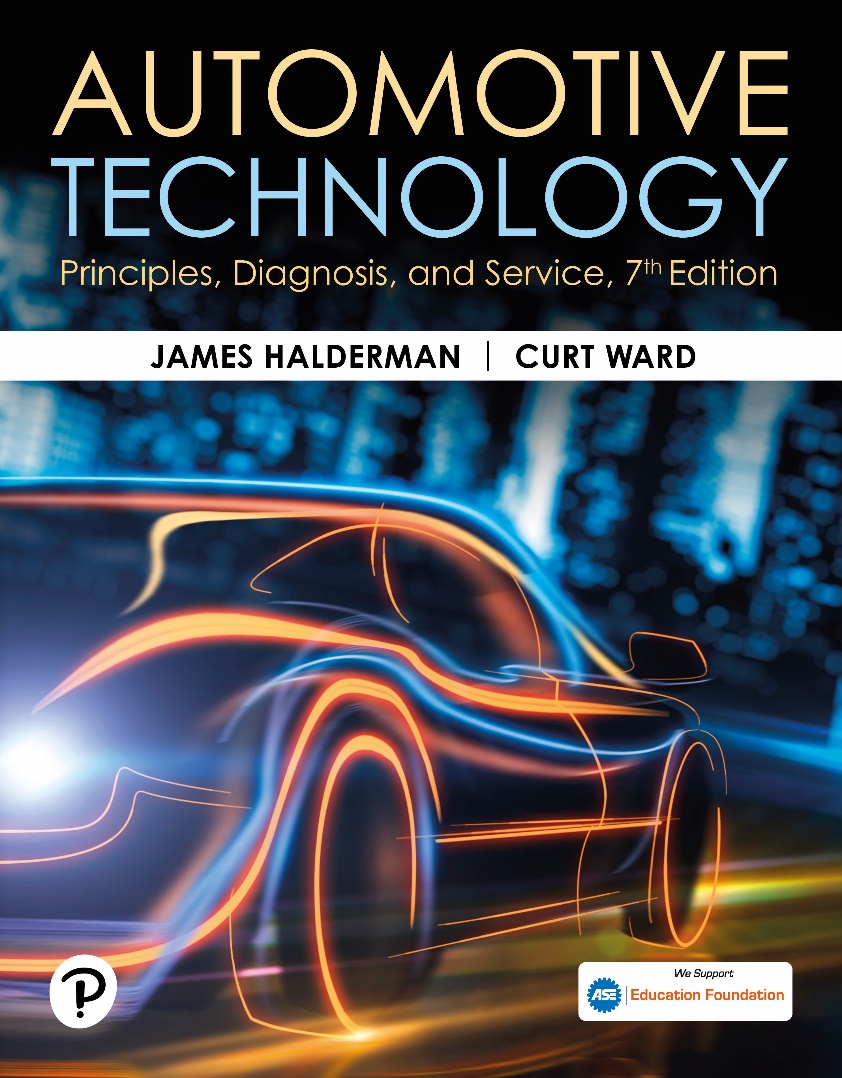 Chapter 16
Diesel Engine Operation and Diagnosis
Copyright © 2023 Pearson Education, Inc. All Rights Reserved
[Speaker Notes: INSTRUCTOR NOTE: This presentation includes text explanation notes, you can use to teach the course.  When in SLIDE SHOW mode, you RIGHT CLICK and select SHOW PRESENTER VIEW, to use the notes.]
Learning Objectives (1 of 2)
16.1 State the characteristics of diesel engines.
16.2 Describe the fuel tank and lift pump.
16.3 Describe the injection pump.
16.4 Describe the engine-driven vacuum pump.
16.5 Explain the HEUI system.
16.6 Discuss the purpose of diesel injector nozzles.
16.7 Discuss the purpose of glow plugs.
16.8 Discuss the purpose of diesel fuel heaters.
Learning Objectives (2 of 2)
16.8 Explain the purpose of diesel engine turbochargers.
16.9 Discuss the purpose of the exhaust gas recirculation system.
16.10 Explain diesel particulate matter.
16.11 Discuss the function of diesel oxidation catalysts.
16.12 Discuss the function of diesel exhaust particulate filters.
16.13 Discuss selective catalytic reduction.
Diesel Engines (1 of 3)
Fundamentals
1892: Rudolf Diesel perfects the compression ignition engine.
16:1 compression ratio to generate heat of compression.
Fuel burns and gasses expands creating power.
Advantages/Disadvantages
More torque, greater fuel economy, long service life.
Engine noise, exhaust smell, cold weather start ability.
Diesel Engines (2 of 3)
Construction
Heavier than gasoline engine.
Torque much greater than same size gasoline engine.
Air-Fuel Ratios
Varies from 85:1 (very lean) to 20:1 (rich).
Higher air fuel ratio leads to increased efficiency.
Diesel Engines (3 of 3)
Indirect Injection
Fuel is injected into a pre-chamber.
Direct Injection
Fuel is injected directly into the cylinder.
Diesel Fuel Ignition
Intake stroke fills cylinder with air.
Compression stroke raises cylinder pressure.
Fuel injected near T D C on compression stroke.
Power stroke a result of fuel ignition.
Exhaust stroke starts flow of gasses out of cylinder.
Figure 16.1 Combustion
Diesel Combustion Occurs When Fuel Is Injected into the Hot, Highly Compressed Air in the Cylinder
Animation: Four-Stroke Cycle(Animation will automatically start)
Figure 16.2 HPCR
A Typical High-pressure Common Rail (H P C R)-type Diesel Fuel System.
Animation: Diesel High Pressure Common Rail(Animation will automatically start)
Animation: Diesel Fuel System(Animation will automatically start)
Figure 16.3 Cummins Diesel
A Cummins Diesel Engine as Found in a Dodge (Ram) Pickup Truck. a High-Pressure Pump (Up to 30,000 P S I) Used to Supply Diesel Fuel to This Common Rail, Which Has Tubes Running to Each Injector. Note the Thick Cylinder Walls and Heavy Duty Construction
Figure 16.4 Rod Piston Assembly
A Rod/piston Assembly from a 5.9 Liter Cummins Diesel Engine Used in a Ram Pickup Truck
Figure 16.5 IDI Engine
An Indirect Injection Diesel Engine Uses a Prechamber and a Glow Plug
Figure 16.6 DI Diesel
A Direct Injection Diesel Engine Injects the Fuel Directly into the Combustion Chamber. Many Designs Do Not Use a Glow Plug
Question 1: ?
What is the difference between direct injection and indirect injection?
Answer 1
Fuel is injected into a pre-chamber in an indirect injection system and directly into the cylinder in a direct injection system.
Three Phases of Combustion
Ignition Delay: Fuel injection begins but ignition does not occur immediately.
Rapid Combustion: The fuel first starts to burn creating a sudden rise in cylinder pressure.
Controlled Combustion: The burning of fuel after rapid combustion and the continued injection of fuel.
Fuel Tank and Lift Pump
Filler Neck: Larger neck for diesel fuel (24 mm for diesel versus 21 mm for gasoline).
No evaporative emission devices.
Lift Pump: Typically an in-tank low-pressure fuel pump.
Water-Fuel Separator: Separates the heavier water from the diesel fuel.
Fuel Temperature Sensor: Adjust fuel delivery based on density of fuel.
Figure 16.7 Fuel Temperature Sensor
A Fuel Temperature Sensor Is Being Tested Using an Ice Bath
Injection Pump
The Need for High-Pressure Fuel Pump: Increase fuel pressure to the extremely high pressures needed for injection.
Distributor Injection Pump: Provide high pressure fuel to each individual injector.
High-Pressure Common Rail: High pressure fuel is feed to common rail. Computer controlled injectors use this fuel source for injection.
Figure 16.8 Distributor-Type Pump
A Typical Distributor-Type Diesel Injection Pump Showing the Pump, Lines, and Fuel Filter
Figure 16.9 Stanadyne Pump
A Schematic of a Stanadyne Diesel Fuel-injection Pump Assembly Showing All of the Related Components
Frequently Asked Question: How Can You Tell If Gasoline Has Been Added to the Diesel Fuel by Mistake?
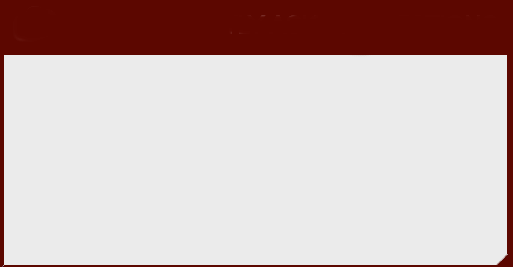 ?   Frequently Asked Question
How Can You Tell If Gasoline Has Been Added to the Diesel Fuel by Mistake? If gasoline has been accidentally added to diesel fuel and is burned in a diesel engine, the result can be very damaging to the engine. The gasoline can ignite faster than diesel fuel, which would tend to increase the temperature of combustion. This high temperature can harm injectors and glow plugs, as well as pistons, head gaskets, and other major diesel engine components. If contaminated fuel is suspected, first smell the fuel at the filler neck. If the fuel smells like gasoline, the tank  should be drained and refilled with diesel fuel. If the smell test does not indicate a gasoline or any rancid smell, test a sample for proper specific gravity. NOTE: Diesel fuel designed for on-road use should be green and the price includes a road use tax. Red diesel fuel should only be found in off-road or farm equipment and is not taxed.
Figure 16.10 HPCR System
Overview of a Computer-Controlled High-Pressure Common Rail V-8 Diesel Engine.
Engine-Driven Vacuum Pump
Diesel engines create little or no vacuum.
Engine driven vacuum pump supplies vacuum to components that need it to operate.
Heui System
Operation
The engine oil is pressurized to provide an opening pressure strong enough to overcome the fuel pressure when the solenoid is commanded to open by the P C M.
The injectors, which are hydraulically actuated by engine oil pressure from the high-pressure oil pump, are then fired by the powertrain control module (P C M).
Figure 16.11 HEUI System
H E U I Injector From a Ford Power Stroke Diesel Engine. The O-ring Grooves Indicate the location of the O-rings that Seal the Fuel Section of the Injector from Coolant and from the Engine Oil
Diesel Injector Nozzles
Diesel injector nozzles are spring-loaded closed valves that spray fuel directly into the combustion chamber or pre-combustion chamber when the injector is opened.
Heat Shield
Injector Body
Diesel Injector Needle Valve
Injector Pressure Chamber
Figure 16.12 Injector Wires
Typical Computer-Controlled Diesel Engine Fuel Injectors
Figure 16.13 Duramax Injector
Duramax Injector Showing All the Internal Parts
Animation: Electronic Fuel Injector(Animation will automatically start)
Animation: Fuel Injector, Electronic Control(Animation will automatically start)
Glow Plugs
Equipped on both indirect and direct injection fuel systems.
Used to provide heat to help ignite the fuel.
As glow plug heats its resistance increases.
Operation controlled by Powertrain Control Module (P C M)
May be operated after vehicle start-up to reduce white smoke.
Figure 16.14 Glow Plugs
A Glow Plug Assortment Showing the Various Types and Sizes of Glow Plugs Used. Always Use the Specified Glow Plugs
Figure 16.15 Glow Plug System
A Schematic of a Typical Glow Plug Circuit. Notice That the Glow Plug Relay and Intake Air Heater Relay are Both Computer Controlled.
Animation: Glow Plug Operation(Animation will automatically start)
Figure 16.16 Intake Heater Grid
The Intake Heater Grid Is Used to Warm the Intake Air and Increase Pre-Ignition Temperatures. the Heater May Continue to be Cycled to Decrease the Amount of Time Needed to Warm the Engine
Question 2: ?
Why are glow plugs kept working after the engine starts?
Answer 2
To reduce white tailpipe smoke.
Diesel Fuel Heaters
Diesel fuel heaters help prevent power loss and stalling in cold weather.
The heater is placed in the fuel line between the tank and the primary filter.
Some fuel heaters are thermostatically controlled, which allows fuel to bypass the heater once it has reached operating temperature.
Accelerator Pedal Position Sensor
Instead of a mechanical link from the accelerator pedal to the diesel injection pump, a throttle-by-wire system uses an accelerator pedal position (A P P) sensor.
To ensure safety, it consists of (up too) three separate sensors that change in voltage as the accelerator pedal is depressed.
The computer checks for errors by comparing the voltage output of each of the three sensors
Figure 16.17 Turbocharger
A Cummins diesel turbocharger is used to increase the power and torque of the engine.
Diesel Engine Turbochargers
Turbocharged Diesels
A turbocharger greatly increases engine power by pumping additional compressed air into the combustion chambers.
Air Charge Cooler
Cooler air entering the engine means more power can be produced by the engine.
Variable Turbocharger
The variable vanes allow for optimal flow at all engine R P M s.
Figure 16.18 Air Charge Cooler
Air Charge Cooler Is Used to Cool Compressed Air
Figure 16.19 Variable Vane Turbo
A Variable Vane Turbocharger Allows the Boost to be Controlled Without the Need of a Wastegate
Animation: Variable Vane Turbocharger(Animation will automatically start)
Exhaust Gas Recirculation
The E G R system recycles some exhaust gas back into the intake stream to cool combustion, which reduces oxides of nitrogen (N Ox) emissions.
E G R System Components
E G R Valve
E G R Cooler
E G R Pipes
Figure 16.20 EGR Cooler
A Cutaway Showing the Exhaust Cooler. The Cooler the Exhaust Is, The More Effective It Is in Controlling Nox Emissions
Animation: Diesel Air and Exhaust Systems(Animation will automatically start)
Diesel Particulate Matter
Particulates are generally categorized as follows:
Total suspended particulate (T S P) all particles between 0.1 and 50 microns.
P M10. Refers to particulate matter of 10 microns or less (approximately 1/6 the diameter of a human hair).
P M2.5. Refers to particulate matter of 2.5 microns or less (approximately 1/20 the diameter of a human hair), also called “fine” particles.
Soot Categories
Fine. Less than 2.5 microns
Ultrafine. Less than 0.1 micron, and make up 80% to 95% of soot
Figure 16.21 Particle Size
Relative Size of Particulate Matter to a Human Hair
Diesel Oxidation Catalyst
Purpose and Function
Diesel oxidation catalysts (D O C) are used in all light-duty diesel engines, since 2007.
The main function of the D O C is to start a regeneration event by converting the fuel-rich exhaust gases to heat.
The D O C reduces Carbon Monoxide (C O) and Hydrocarbons (H C) as well as odour-causing compounds.
Figure 16.22 DOC
Chemical Reaction Within the DOC
Diesel Exhaust Particulate Filter         (1 of 2)
Purpose and Function
The diesel particulate filter is a wall flow design filter designed to capture and hold particulate matter and allow exhaust gases to flow through the system.
Operation
 Over time, the trapped particulate matter will begin to clog the filter. The filter must therefore be purged periodically to remove accumulated soot particles. The process of purging soot from the D P F is described as regeneration.
Diesel Exhaust Particulate Filter        (2 of 2)
Exhaust Gas Temperature Sensors
Exhaust gas temperature sensors are used to help the P C M control the D P F.
D P F Differential Pressure Sensor
Measures the level of restriction in the filter assembly. 
D P F Regeneration
Passive Regeneration
Active Regeneration
Ash Loading
To service the ash load, most D P F units are replaced.
Figure 16.23 DOC & DPF
After-treatment of Diesel Exhaust is Handled by the DOC and DPF.
Animation: Diesel Particulate Filter(Animation will automatically start)
Frequently Asked Question: What Is the Big Deal for the Need to Control Very Small Soot Particles?
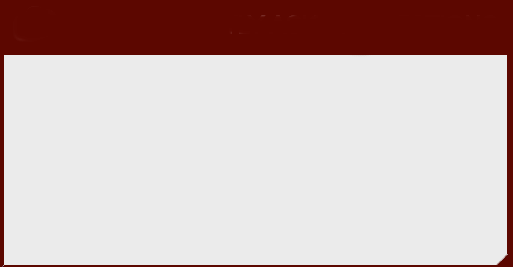 ?   Frequently Asked Question
What Is the Big Deal for the Need to Control Very Small Soot Particles? For many years, soot or particulate matter (PM) was thought to be less of a health concern than exhaust emissions from gasoline engines. It was felt that the soot could simply fall to the ground without causing any noticeable harm to people or the environment. However, it was discovered that small soot particulates, when breathed in, are not expelled from the lungs like larger particles, but instead get trapped in the deep areas of the lungs, where they accumulate.
Figure 16.24 DPF Operation
Soot is Trapped in the Passages of the D P F. the Exhaust Has to Flow Through the Sides of the Trap and Exit
Figure 16.25 EGT Operation
EGT1 and EGT2 are Used by the P C M to Help Control After-treatment System Operation.
Figure 16.26 REGEN
Regeneration Burns the Soot and Renews the DPF
Frequently Asked Question: Will the Post-Injection Pulses Reduce Fuel Economy?
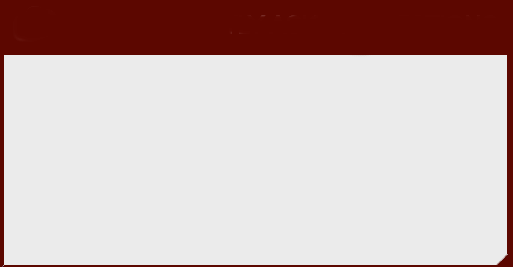 ?   Frequently Asked Question
Will the Post-Injection Pulses Reduce Fuel Economy?  Maybe. Due to the added fuel-injection pulses and late fuel-injection timing, an increase in fuel consumption may be noticed on the driver information center (DIC) during the regeneration time period. A drop in overall fuel economy should not be noticeable. ● SEE FIGURE 16–27.
Figure 16.27 Post Injection Pulse
The Post-injection Pulse Occurs to Create the Heat Needed for Regeneration.
Frequently Asked Question: What Is an Exhaust Air Cooler?
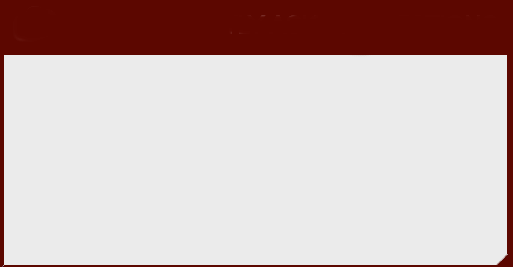 ?   Frequently Asked Question
What Is an Exhaust Air Cooler? An exhaust air cooler is simply a section of tailpipe that has slits for air to enter. As hot exhaust rushes past the gap, outside air is drawn into the area which reduces the exhaust discharge temperature. The cooler significantly lowers exhaust temperature at the tailpipe from about 800°F (430°C) to approximately 500°F (270°C). See Figure 16–28.
Figure 16.28 Exhaust Splits
Exhaust is Split into Two Outlets and has Slits to Help Draw Outside Air in as the Exhaust Leaves the Tailpipe. the End Result is Cooler Exhaust Gases Exiting the Tailpipe
[Speaker Notes: Tailpipe outlet exhaust temperature will be greater than 572°F (300°C) during service regeneration. To help prevent personal injury or property damage from fire or burns, keep vehicle exhaust away from any object and people.]
Selective Catalyst Reduction
Purpose and Function
Selective catalytic reduction (S C R) is a method used to reduce N Ox emissions by injecting urea into the exhaust stream.
Advantages of S C R
Potential higher engine power output for the same size engine and reduced N Ox emissions up to 90%.
Disadvantages of S C R
Onboard storage tank required for the urea, and increased customer costs due to refilling.
Figure 16.29 DEF
Diesel Exhaust Fluid is Housed in a Separate Container That Holds from 5 to 10 Gallons, or Enough to Last Until the next Scheduled Oil Change, in Most Diesel Vehicles That Use S C R
Figure 16.30 DEF SCR System
Urea (diesel exhaust fluid) injection is used to reduce N Ox exhaust emissions. It is injected after the diesel oxidation catalyst (D O C) and before the diesel particulate filter (D P F) on this 6.7 liter Ford diesel engine.
Animation: Diesel Exhaust Fluid(Animation will automatically start)
Diesel Exhaust Smoke Diagnosis
Black Smoke
Incomplete combustion because of a lack of air or a fault in the injection system.
White Smoke
Occurs most often during cold engine starts because the smoke is usually condensed fuel droplets.
Blue or Gray Smoke
Is usually due to oil consumption caused by worn piston rings, scored cylinder walls, or defective valve stem seals.
Animation: Exhaust Gas Temperature, EGT Sensors(Animation will automatically start)
Animation: Diesel Fuel & Sulfur(Animation will automatically start)
Figure 16.31 Injector ID
The Letters on the Side of This Injector on a Cummins 6.7 Liter Diesel Indicate the Calibration Number for the Injector
[Speaker Notes: TECH TIP: Do Not Switch Injectors: In the past, it was common practice to switch diesel fuel injectors from one cylinder to another when diagnosing a dead cylinder problem. However, most high-pressure common rail systems used in new diesel engines utilize precisely calibrated injectors that should not be mixed up during service. Each injector
has its own calibration number. Figure 16–31.]
Question 3: ?
What is the purpose of the letters and numbers on the side of a common rail injector?
Answer 3
They represent the calibration code.
Automotive Fundamentals Videos and Animations
Videos Link: (A9) Light Diesel Videos
Animations Link: (A9) Light Diesel Animations
Copyright
This work is protected by United States copyright laws and is provided solely for the use of instructors in teaching their courses and assessing student learning. Dissemination or sale of any part of this work (including on the World Wide Web) will destroy the integrity of the work and is not permitted. The work and materials from it should never be made available to students except by instructors using the accompanying text in their classes. All recipients of this work are expected to abide by these restrictions and to honor the intended pedagogical purposes and the needs of other instructors who rely on these materials.
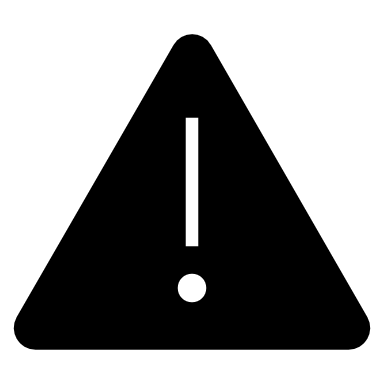